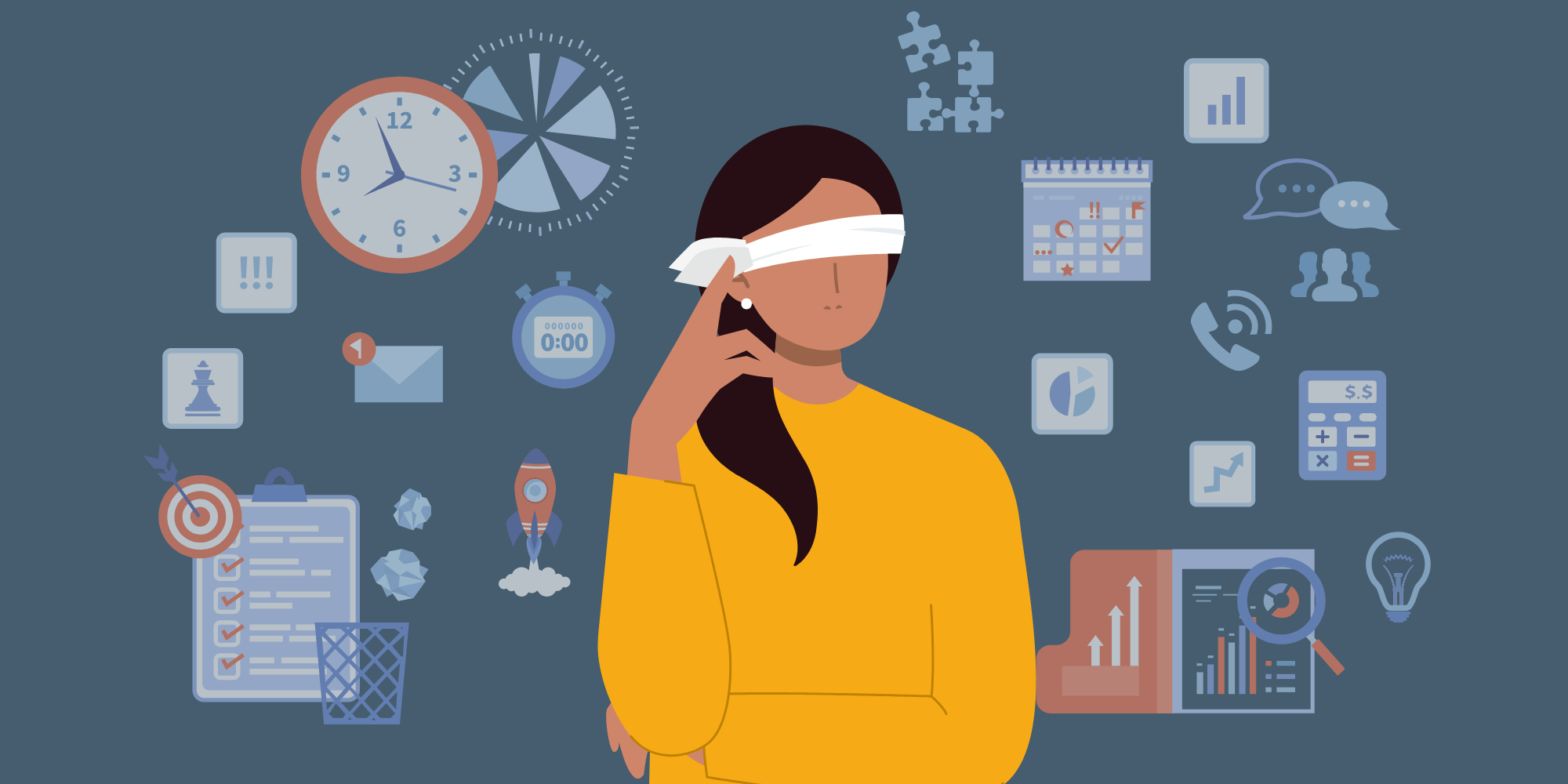 STAFF COMPLACENCY
The Leadership Blindspot That Demands Attention
[Speaker Notes: KM + AG]
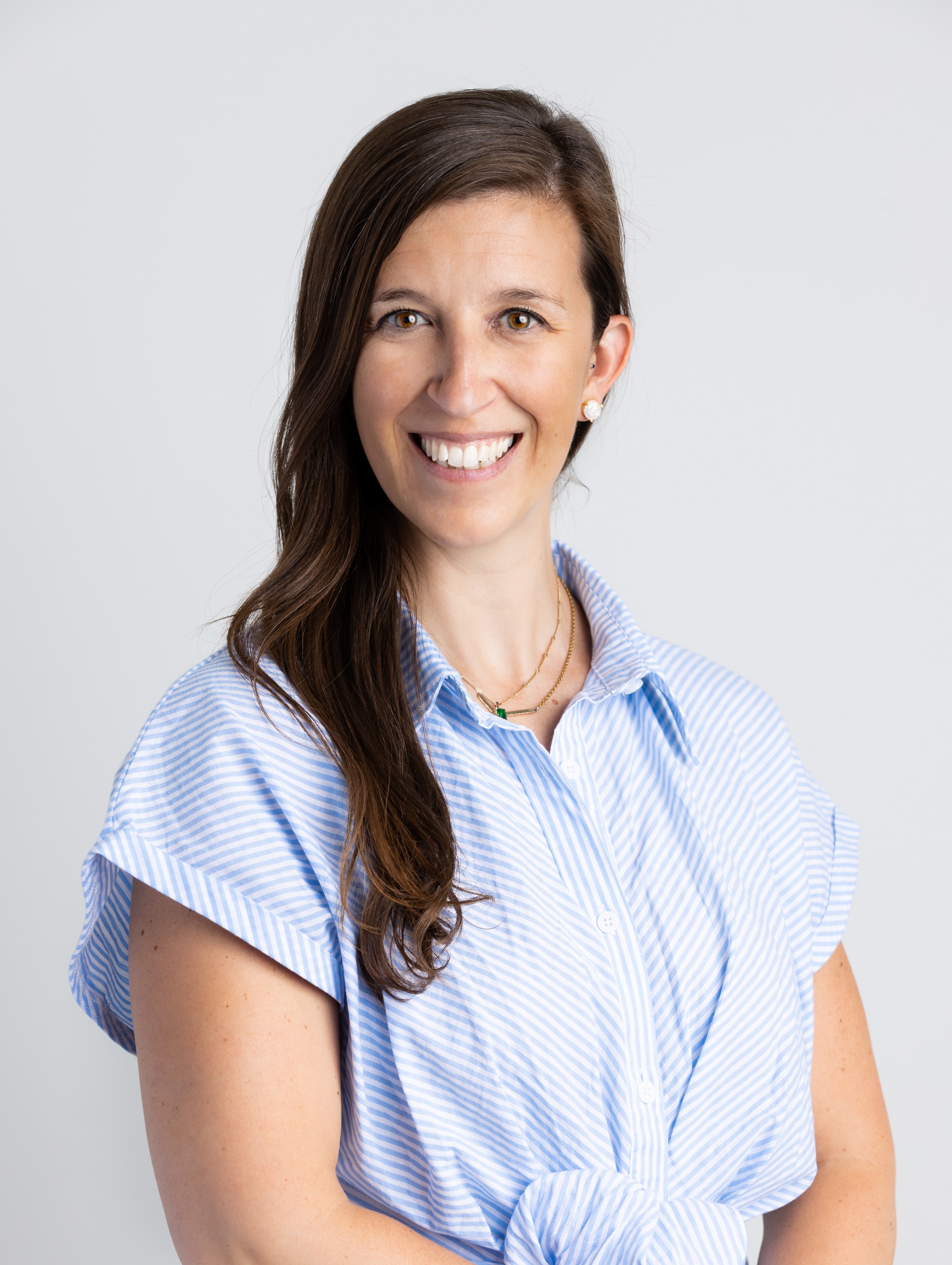 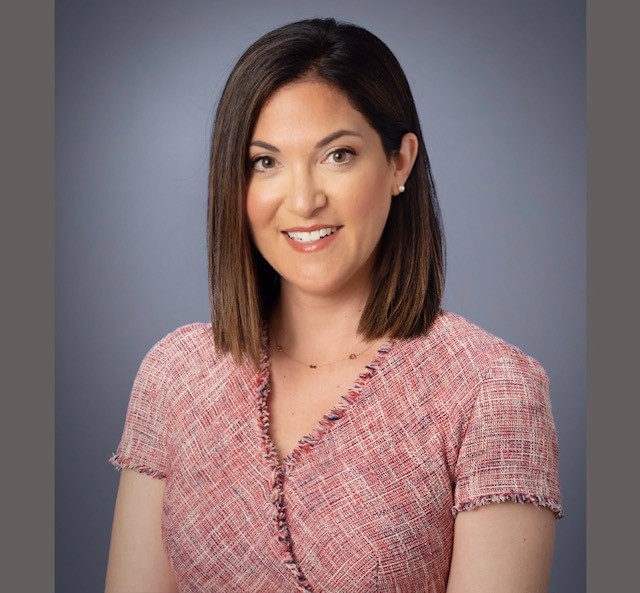 WHO ARE WE?
Karine Mayers
Fund Development Director, Quebec
Leukemia and Lymphoma Society of Canada
Alexis Gaiptman, MBA CFRE
Vice-President, Quebec
Make-a-Wish Canada
How about you?
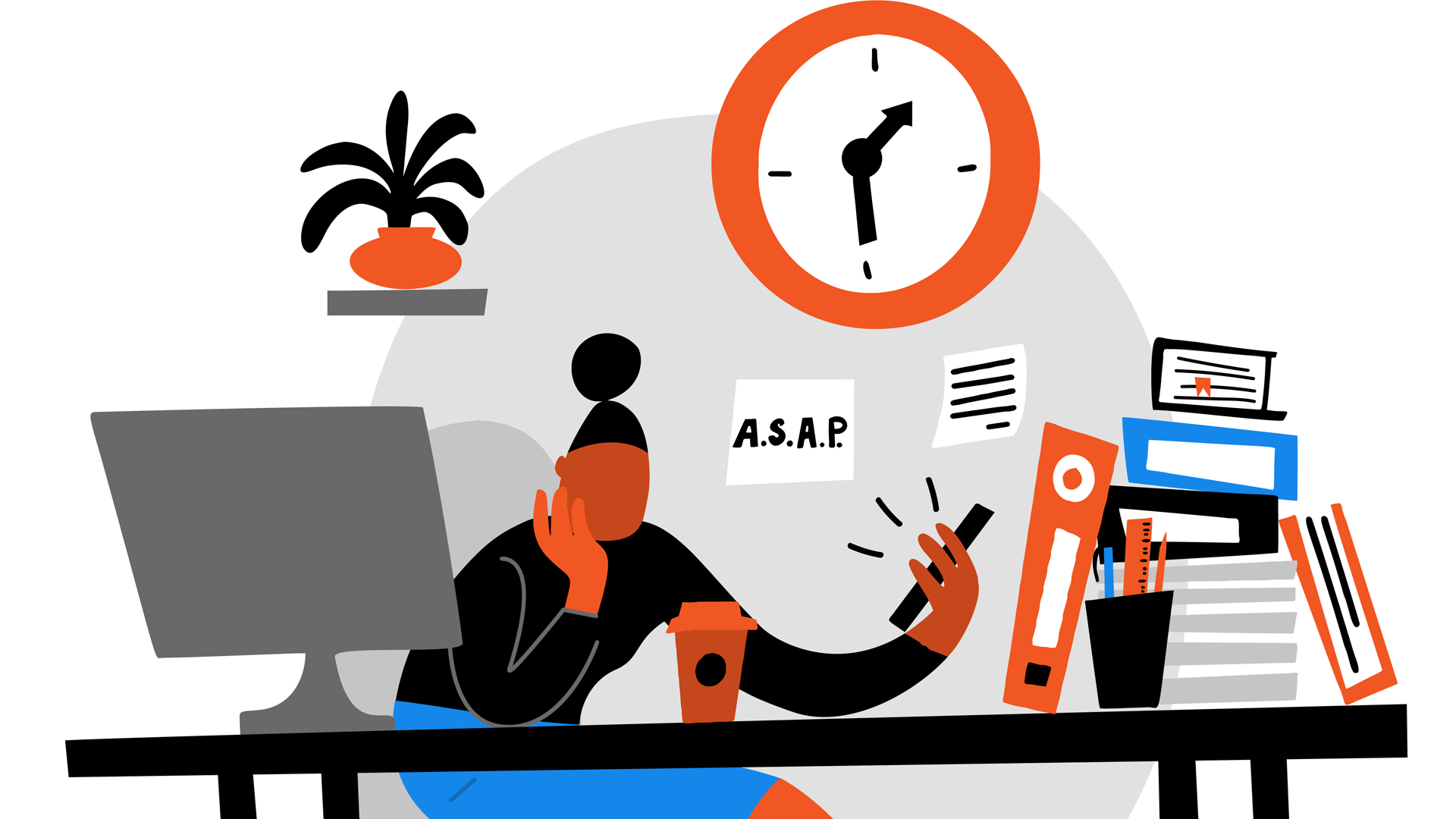 Goals today
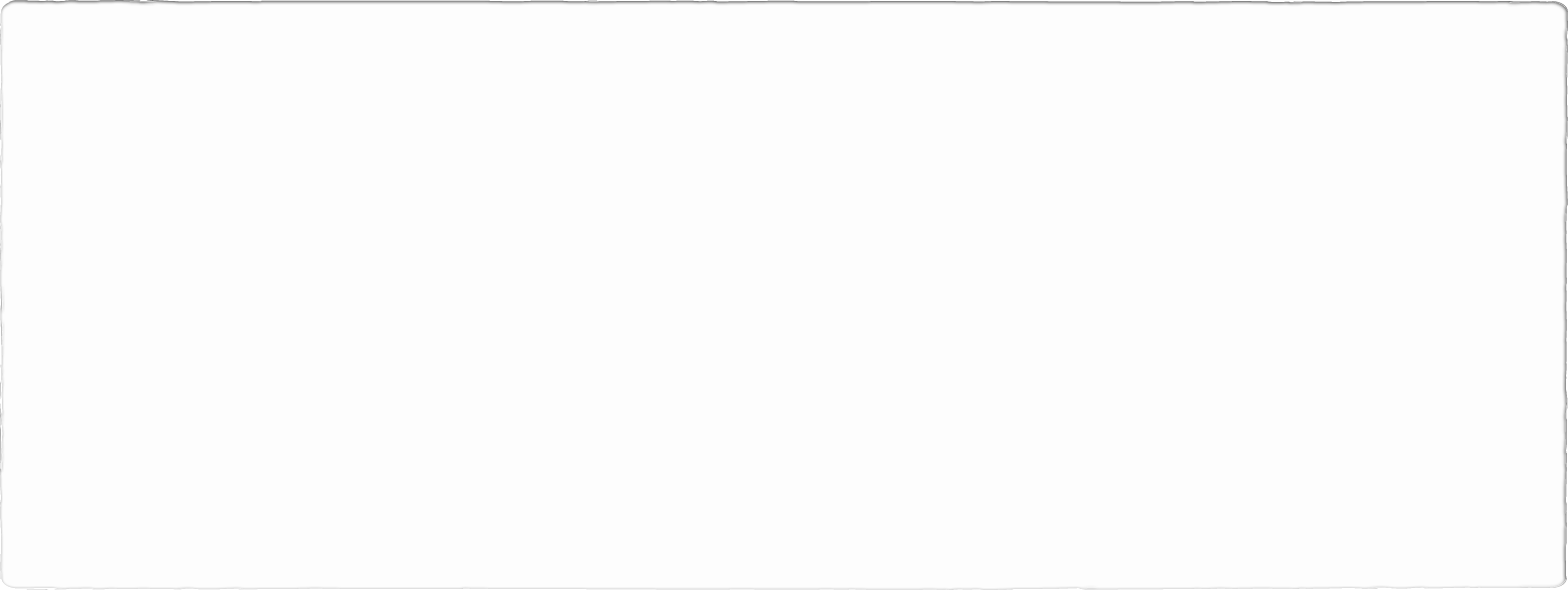 Agenda
Definition of complacency
Causes of complacency
Consequences of complacency
Organizational Barriers
Organizational culture
10 Take-a-ways
Conclusion
The Power to Reorganize
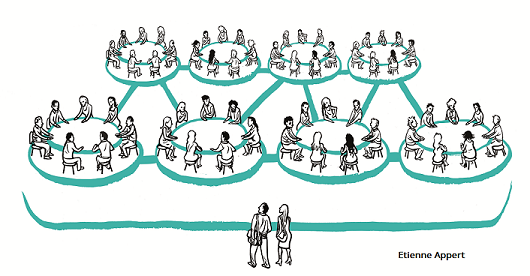 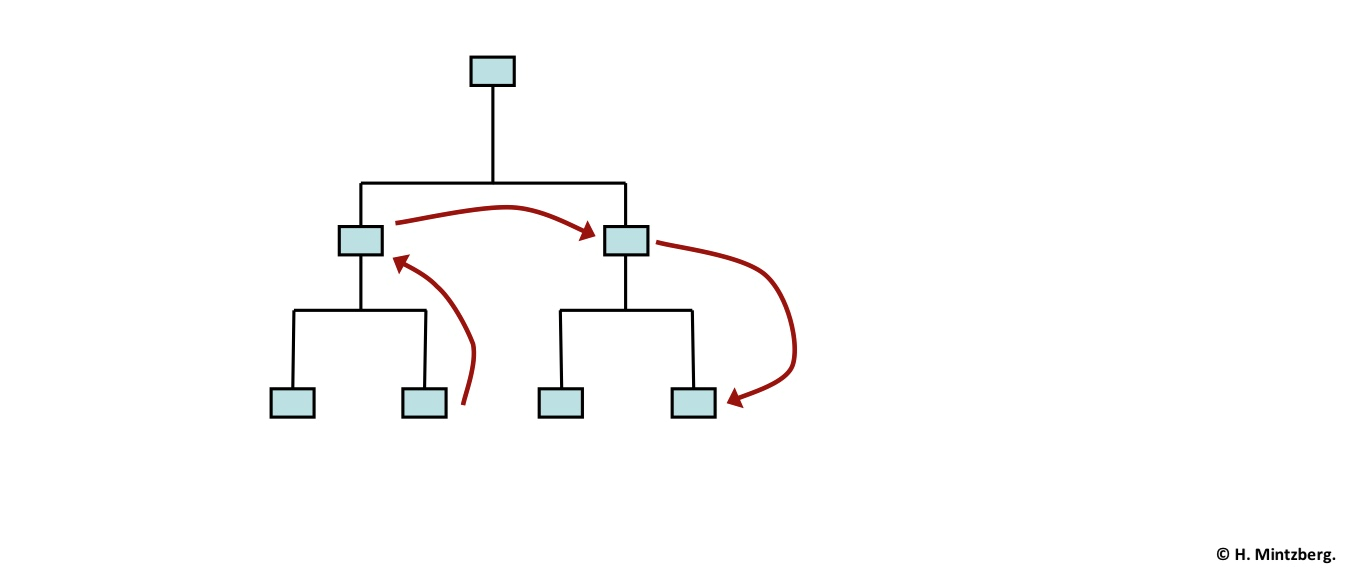 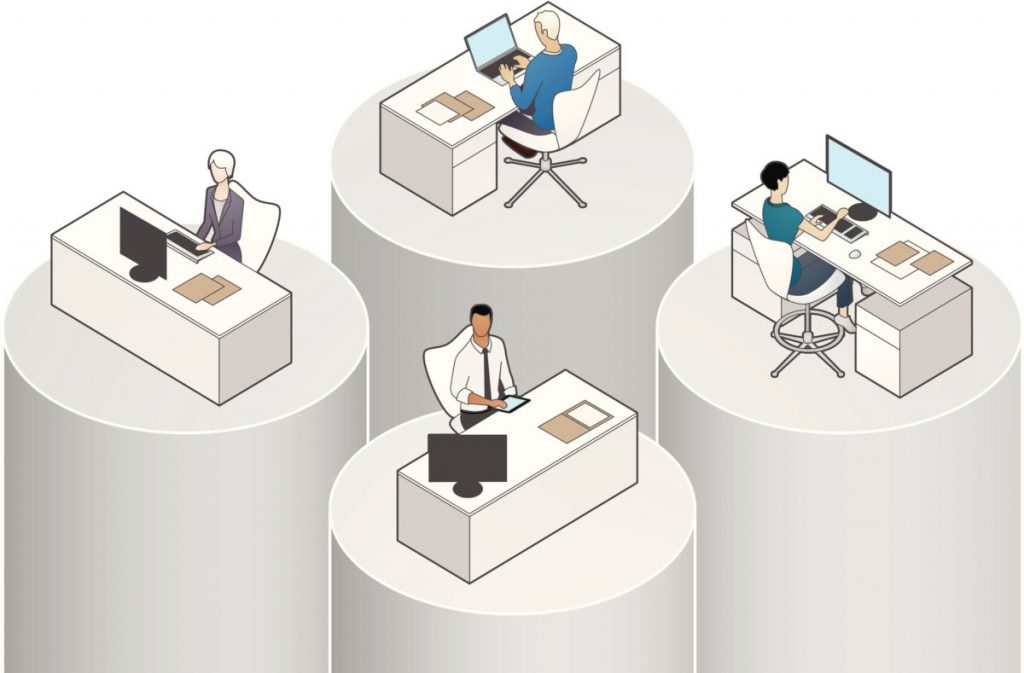 Does this look familiar?
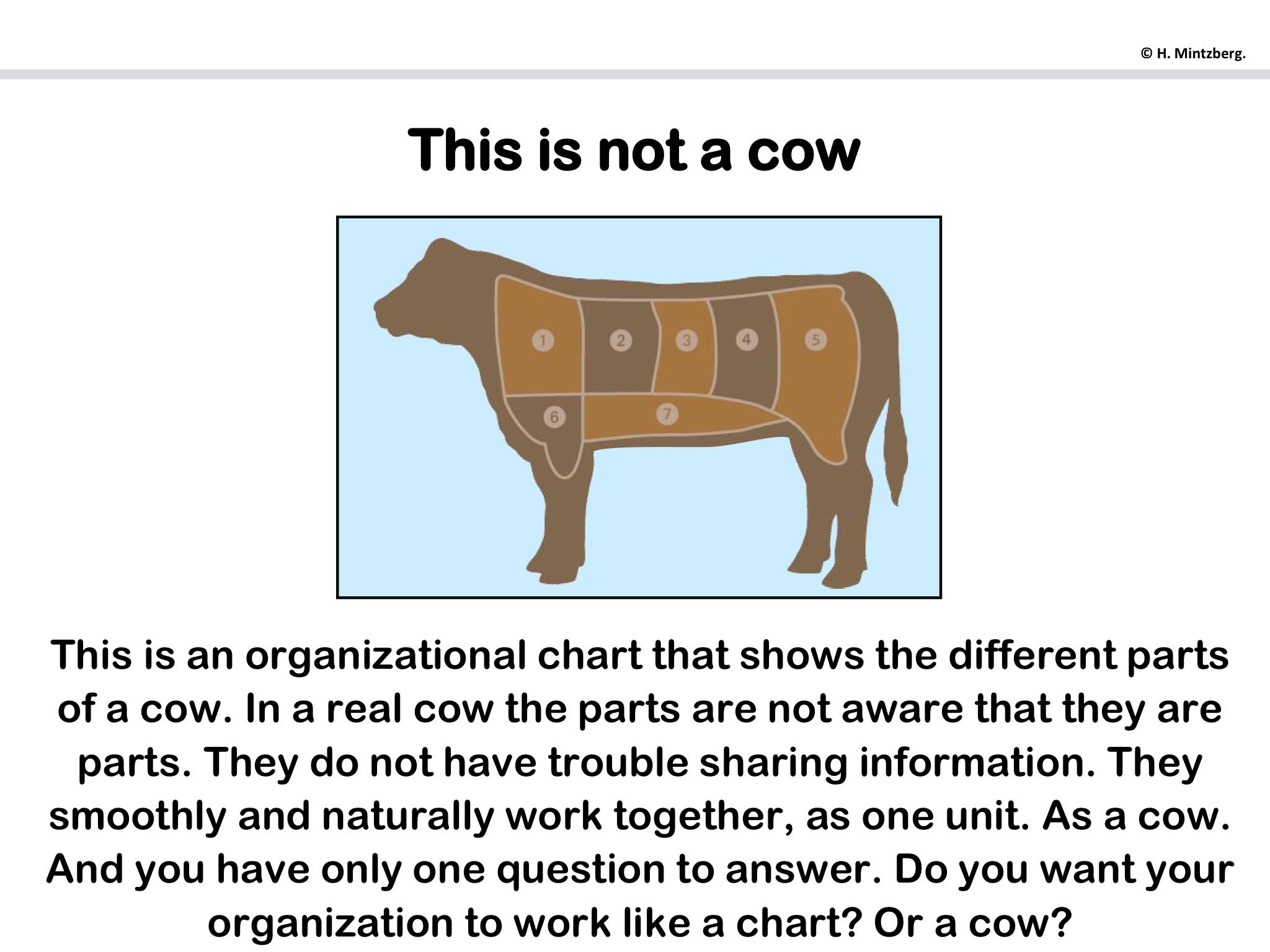 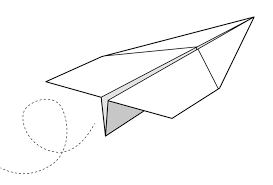 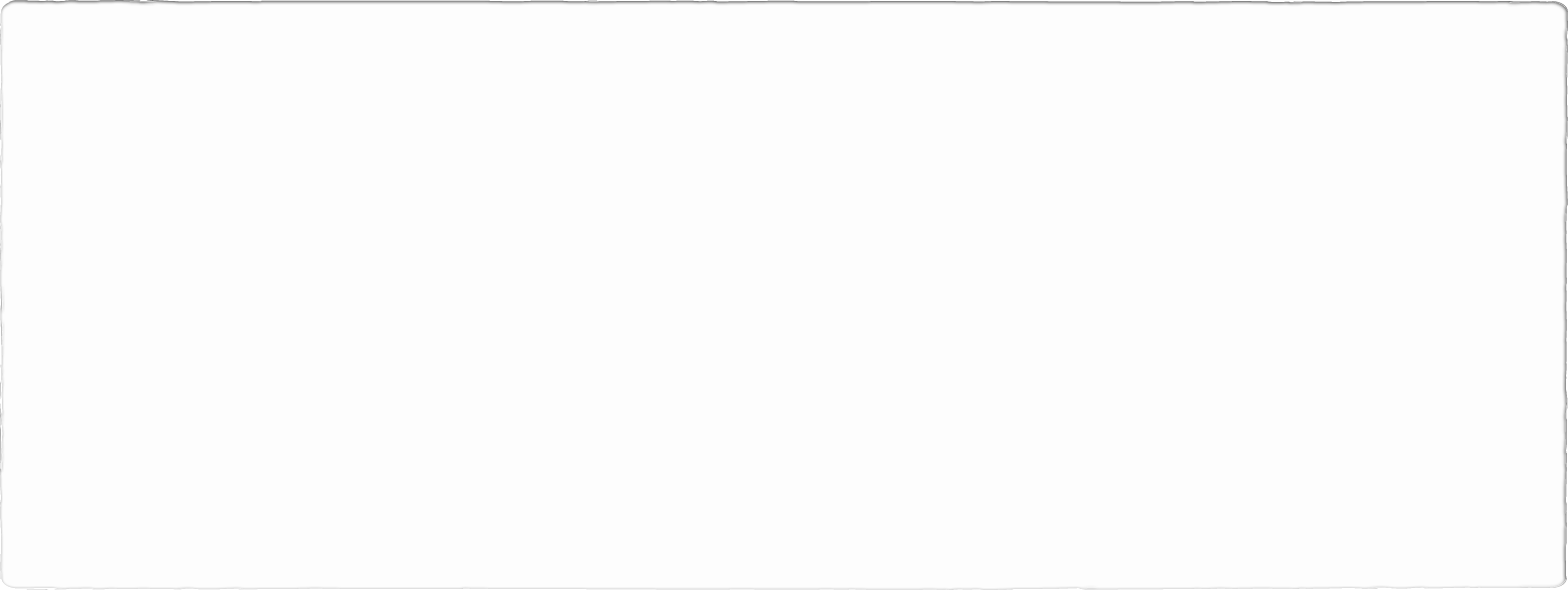 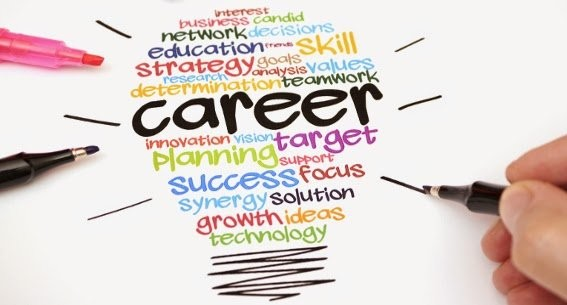 Why is this topic important?
Workplace complacency means:
 settling for “good enough,” while influential organizations adopt a “what’s next?” mentality.”
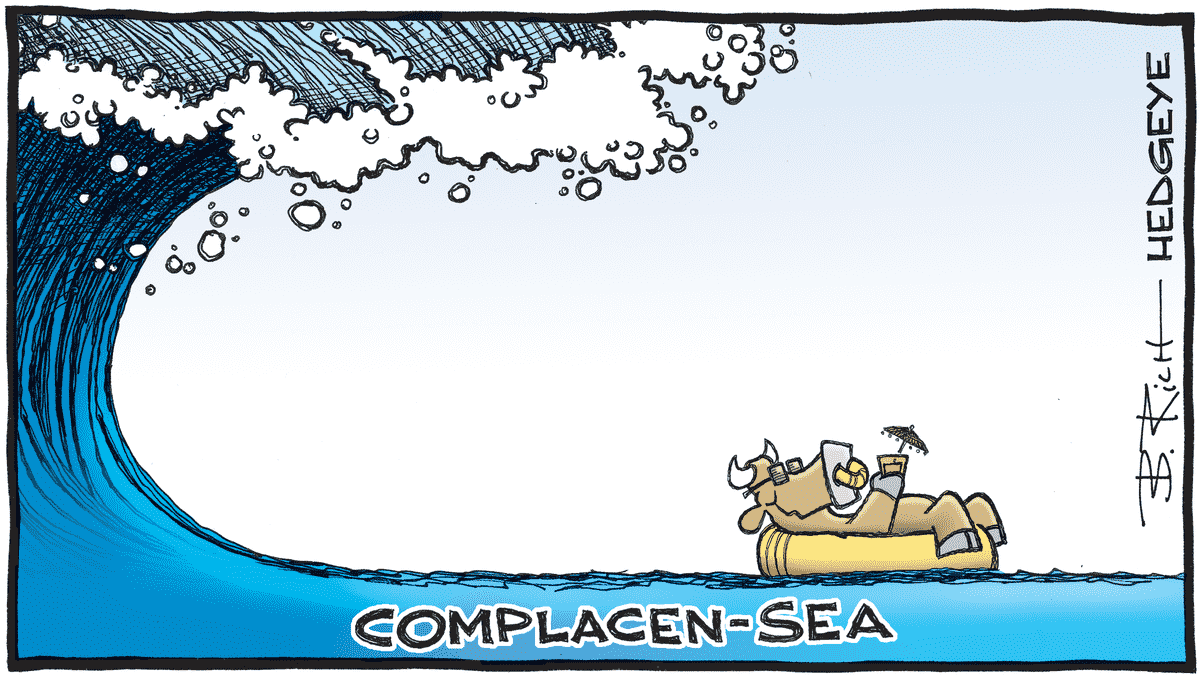 CONTEXTUALIZE THE PROBLEM
CAUSES OF COMPLACENCY
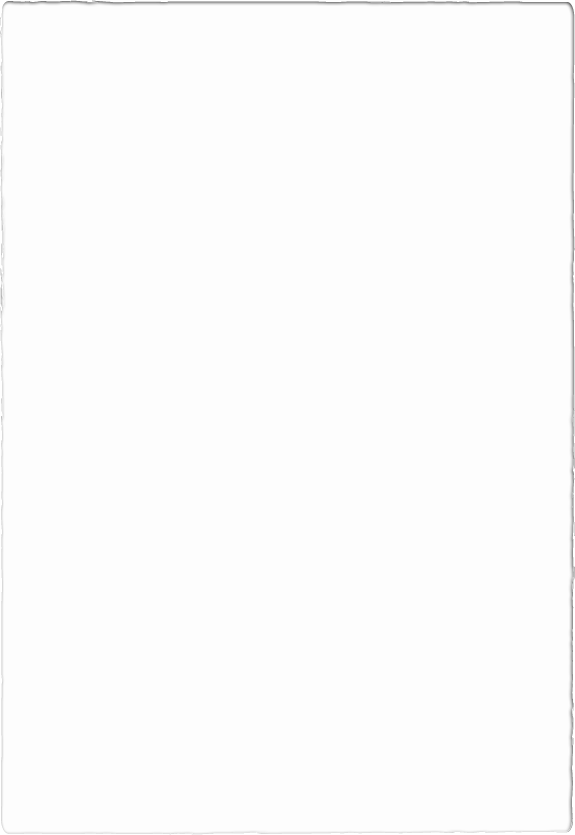 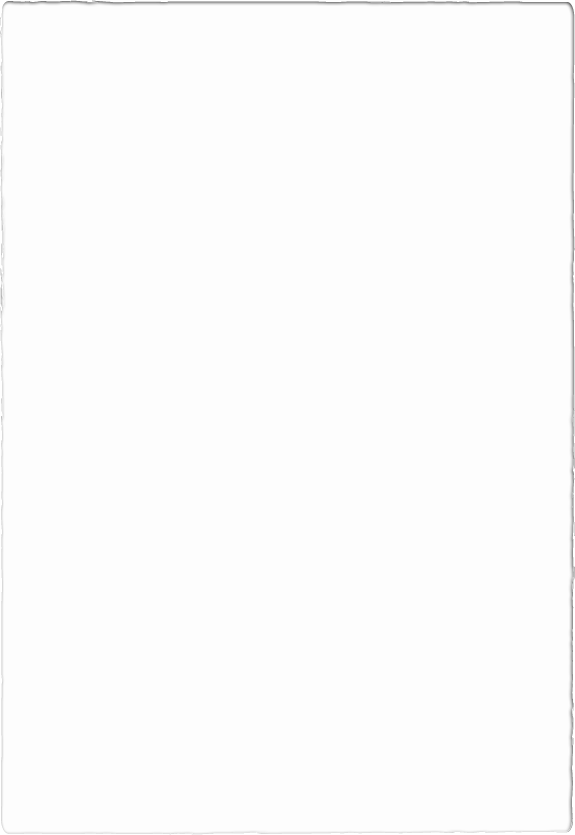 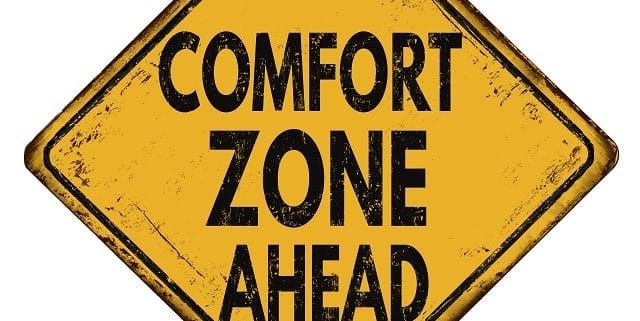 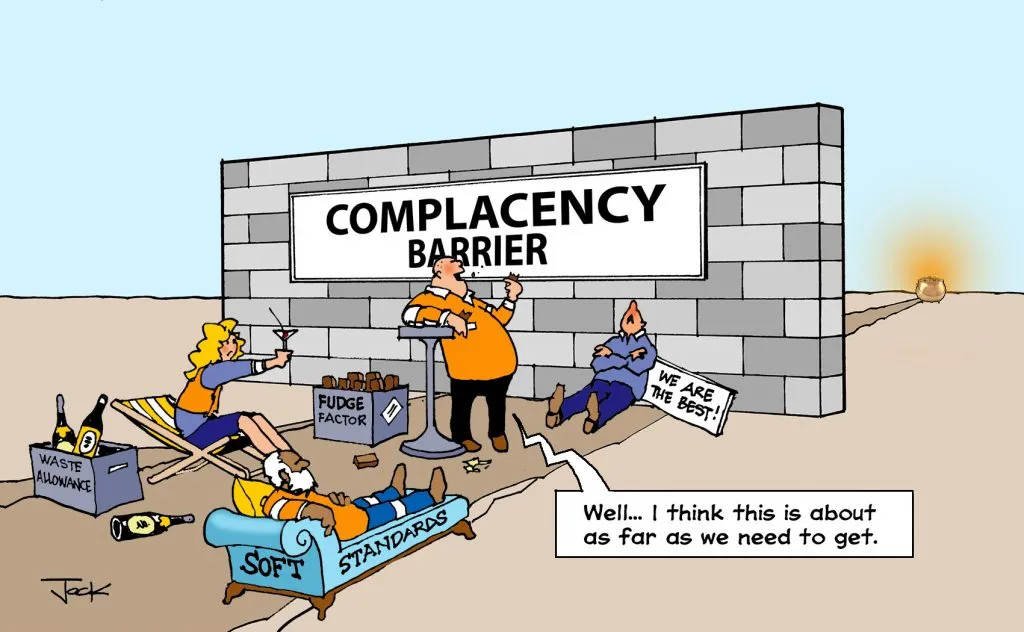 Absence of Accountability & Low Standards
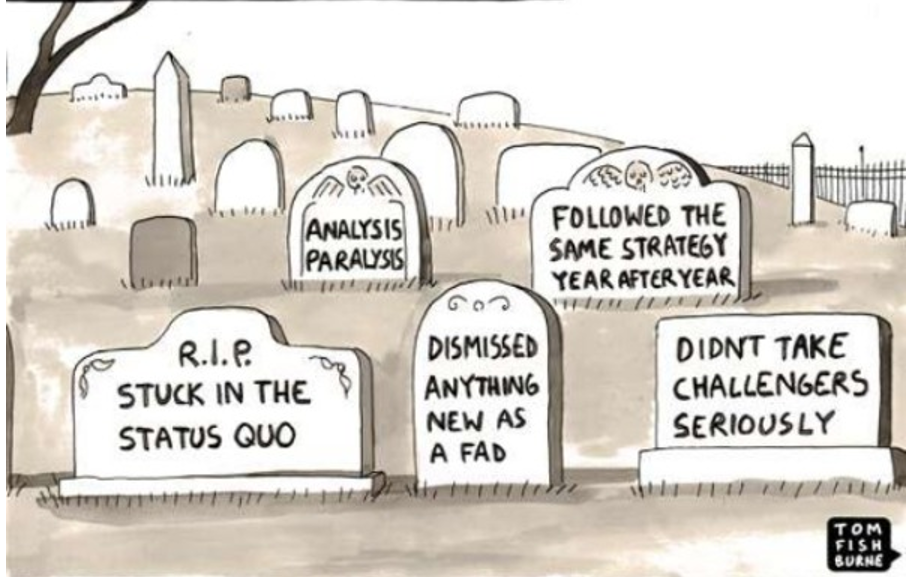 Lack of Autonomy & Overconfidence
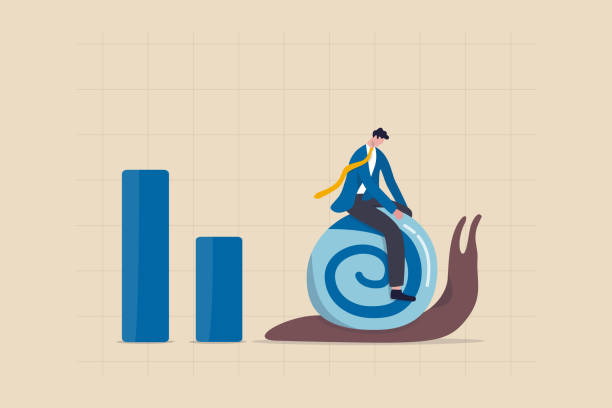 Slow Growth
Excuses
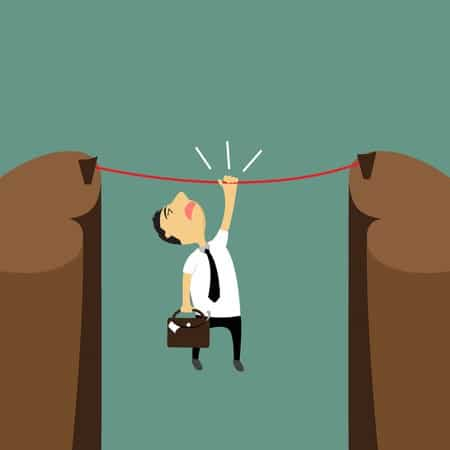 Shortcuts
Strict adherence to rules
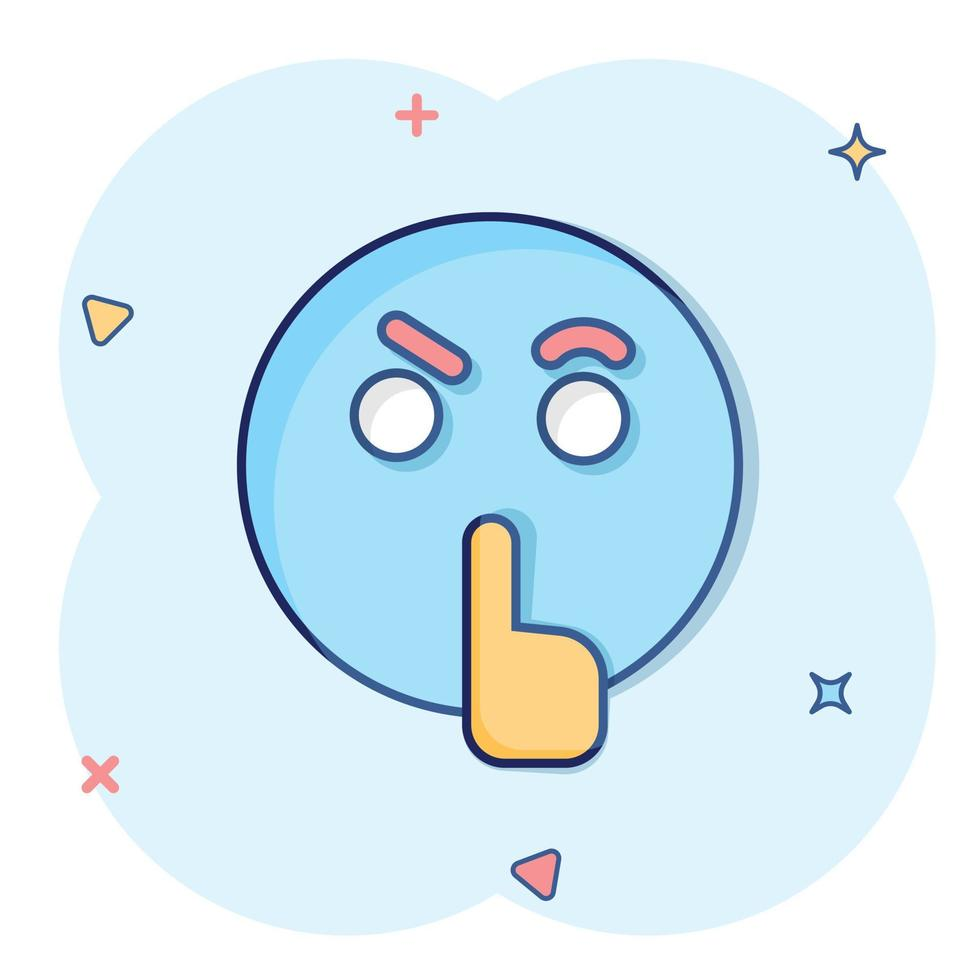 Silence
Playing it Safe
PLANNING FOR CHANGE
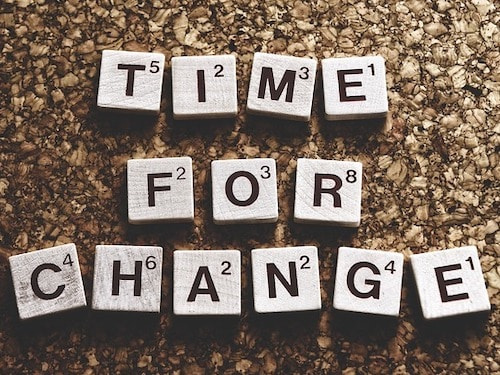 “Organizational change is inevitable. Don't let complacency stand in your way!”
-Brent Gleeson
Barrier 1
Communication and knowledge sharing
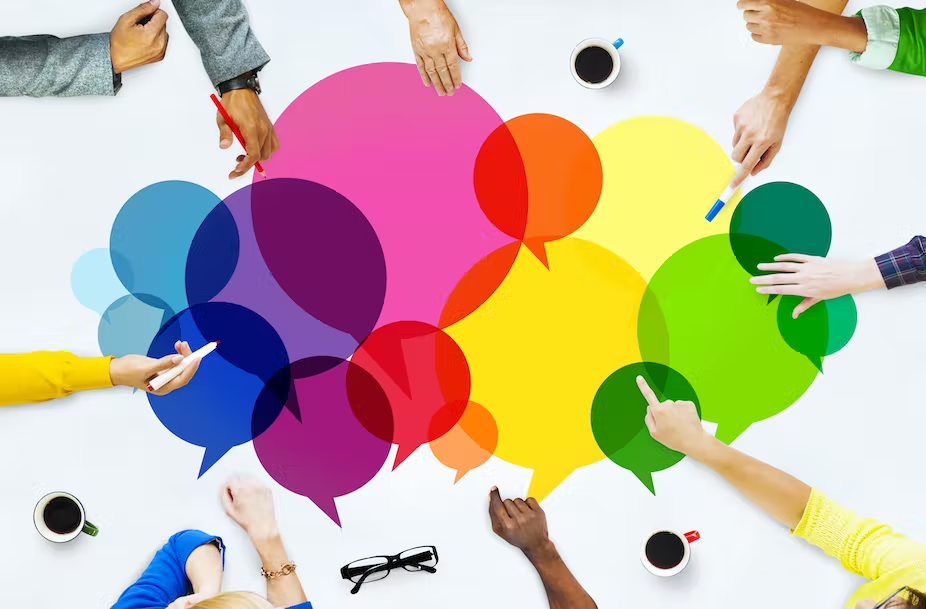 Barrier 2
Performance metrics
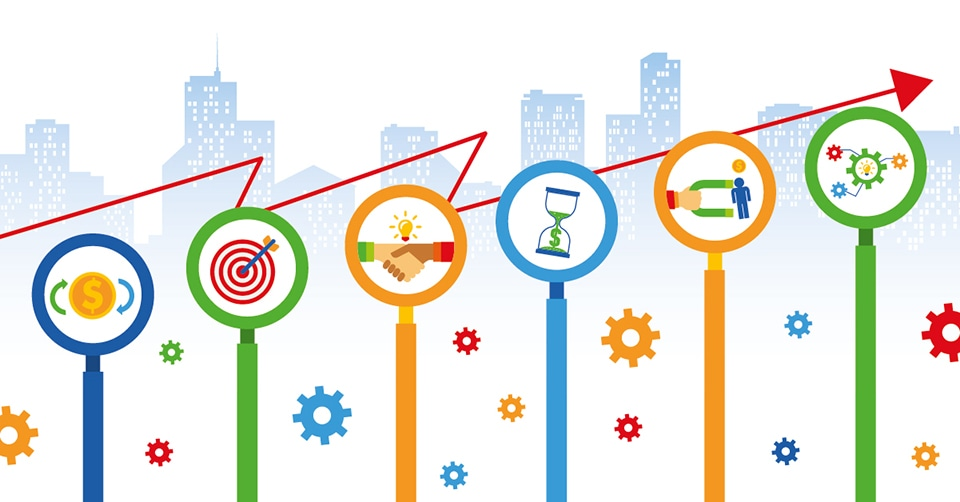 Barrier 3
Technology and location
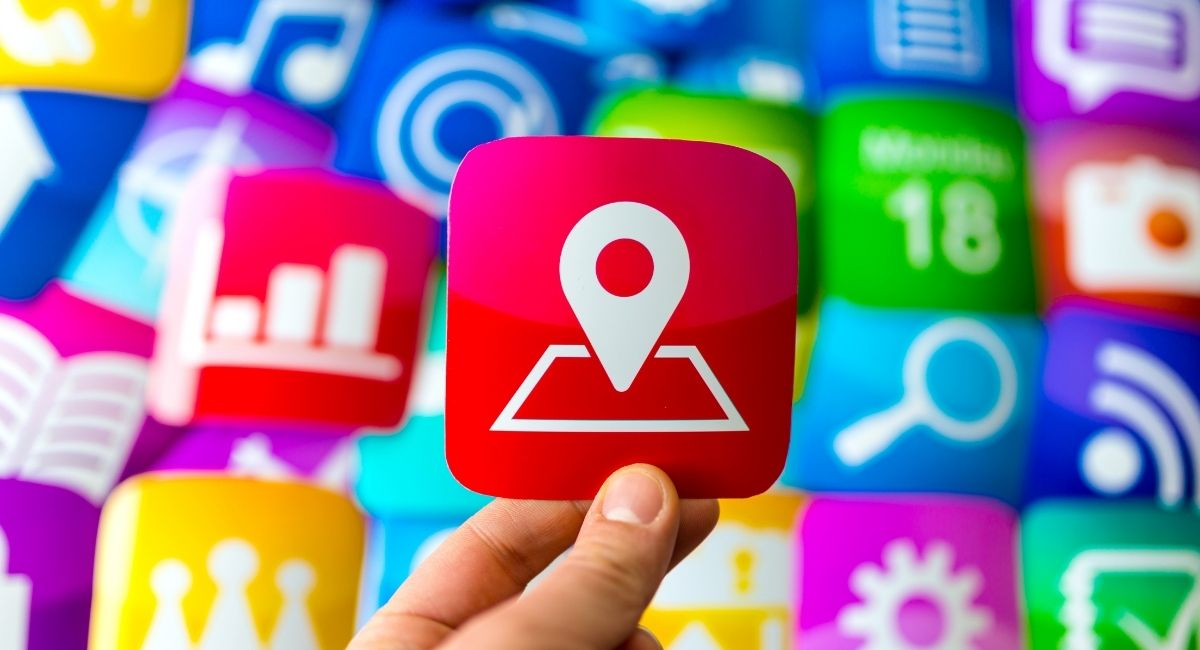 Culture eats strategy
Take-a-ways
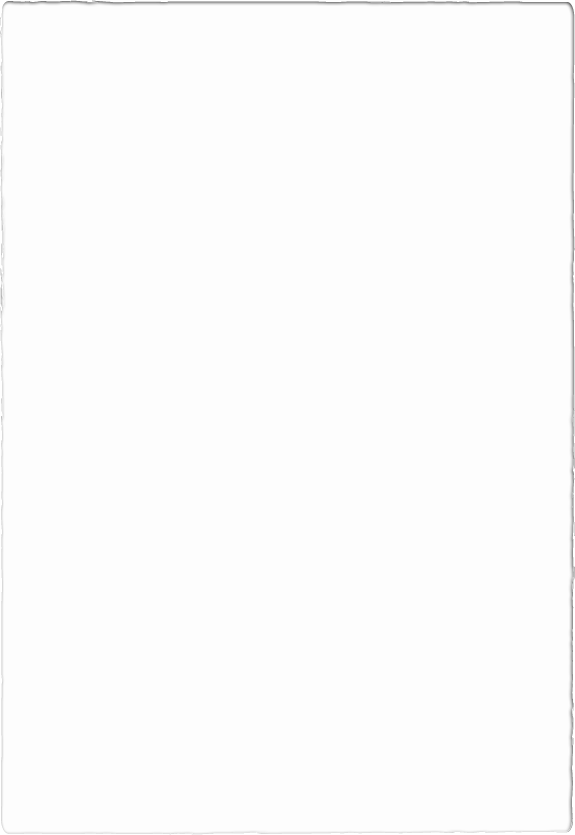 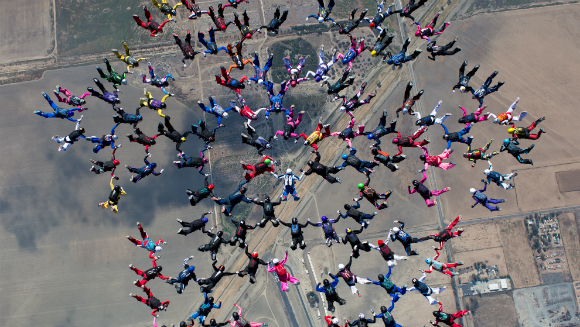 Knowledge share
Mission
Professional development
Goals
External stakeholders
Rethink
Time 
Performance reviews
Team and culture building 
Updates
Conclusion
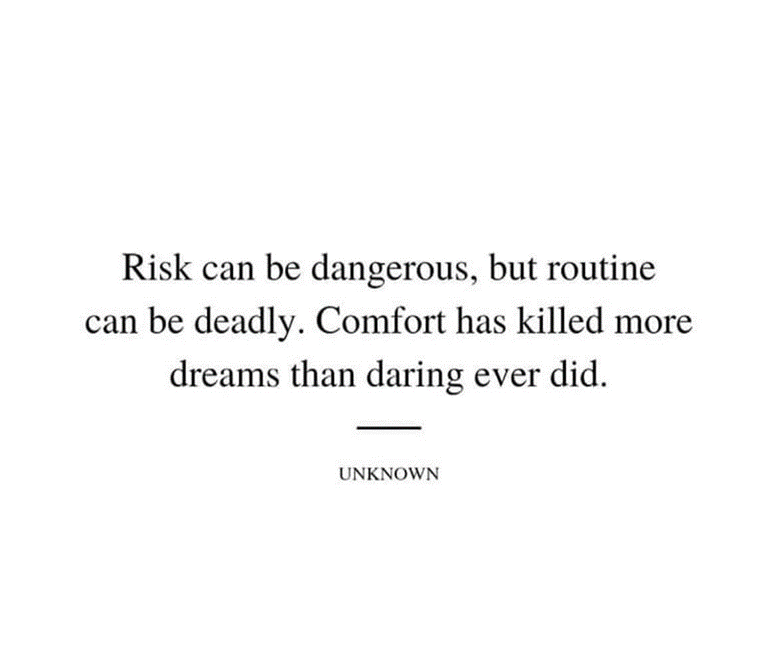